Prezentacja „Podróż dookoła Alp” opowiada o kilku moich górskich wyprawach. To jedna z propozycji pokazu slajdów w ramach projektu „Podróże po najciekawszych zakątkach świata” Zajęcia cykliczne prowadzone są w świetlicy Kliniki Chirurgii IP-CZD raz w miesiącu i biorą w nich udział pacjenci Klinik budynku głównego szpitala. Prezentacja tutaj umieszczona jest zmniejszoną formą pokazywanych zdjęć, pełny obraz wraz z komentarzem mogą obejrzeć pacjenci w trakcie pokazu. Ale mimo to, może być ciekawą formą spędzania czasu. Życzę bardzo miłego oglądania                                                         Sławomir Kosyl
PODRÓŻ DOOKOŁA ALP
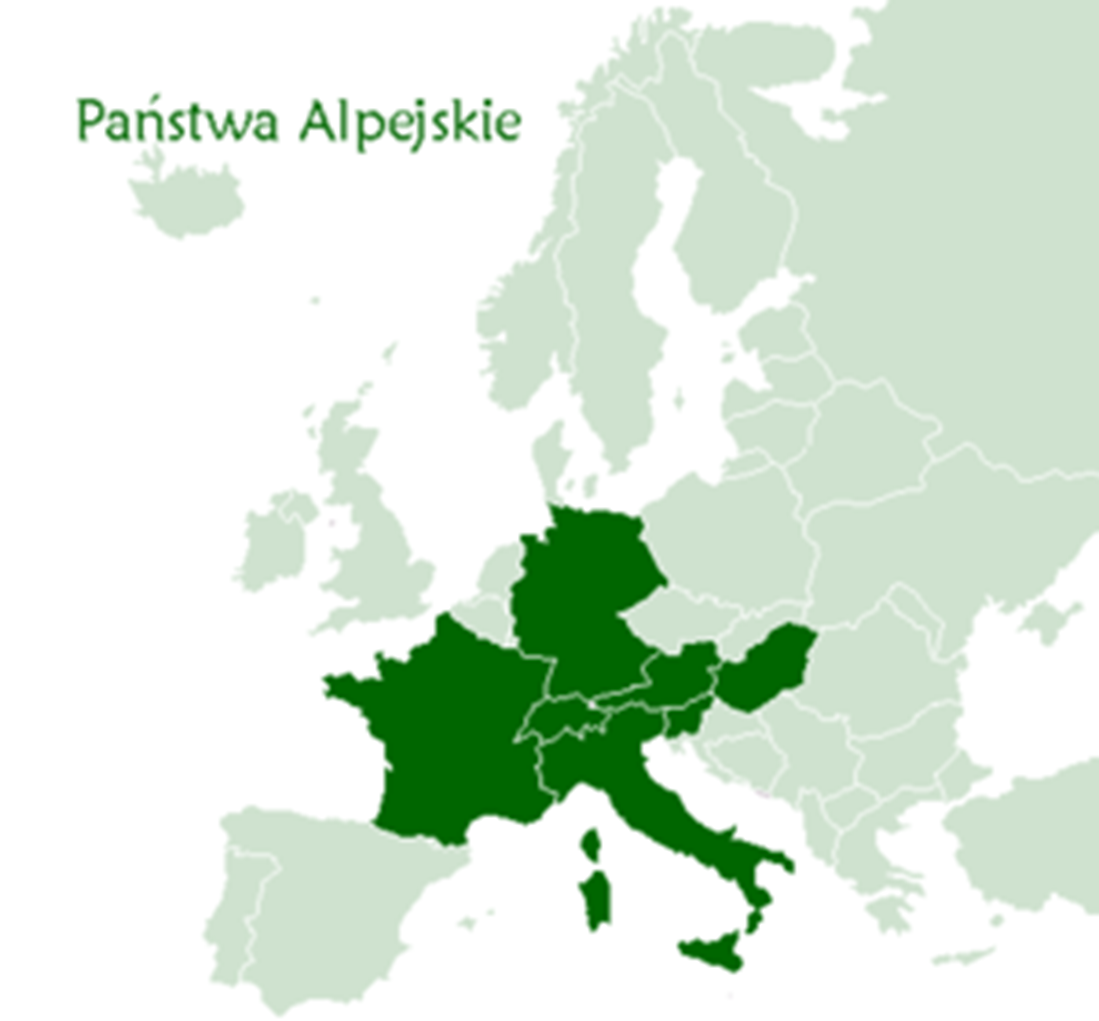 NIEMCY
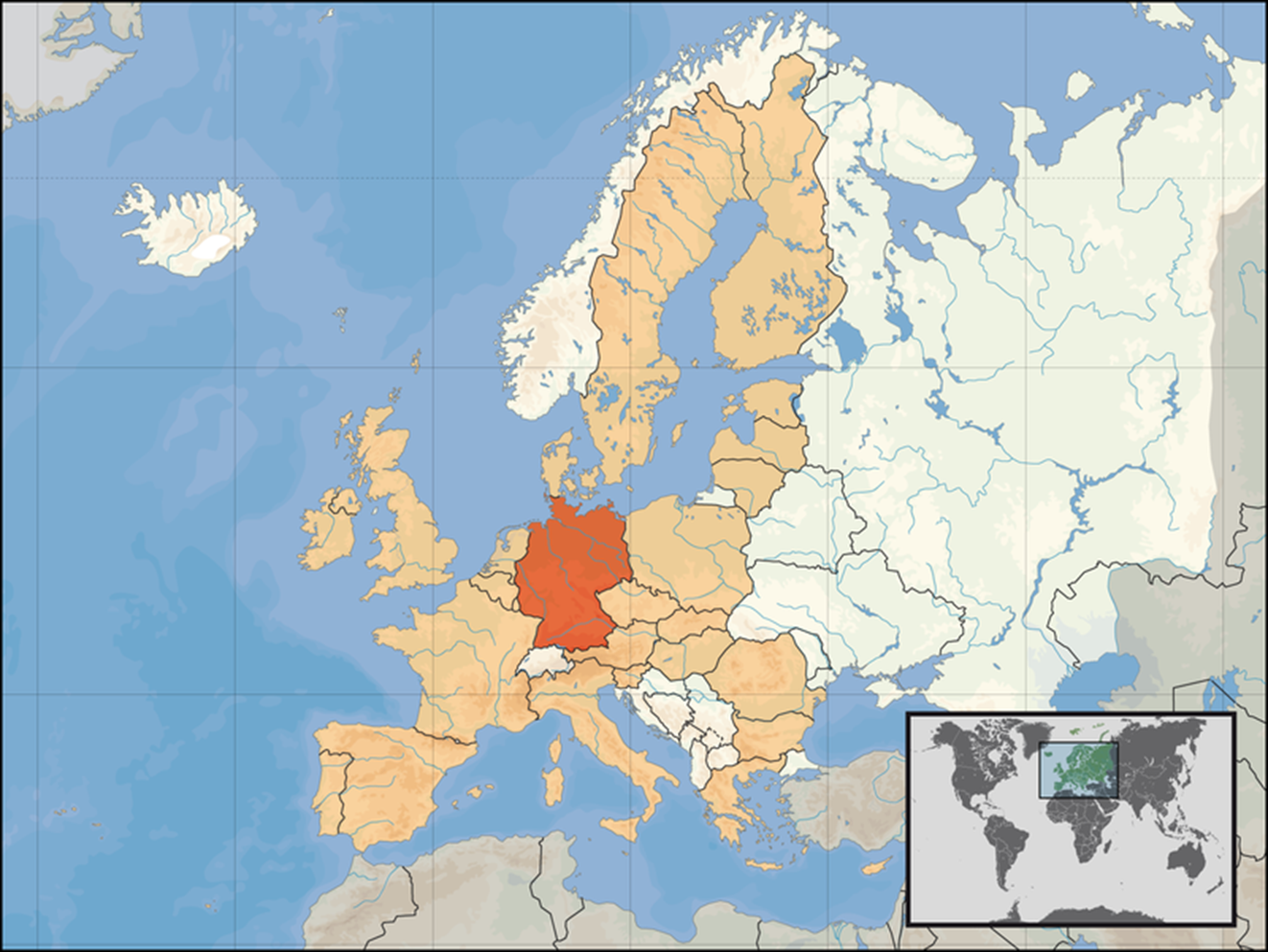 MONACHIUM
ZAMEK NAUSCHWANSTEIN
BAWARSKIE WSIE
LINDAU
JEZIORO BODEŃSKIE
LICHTENSTEIN
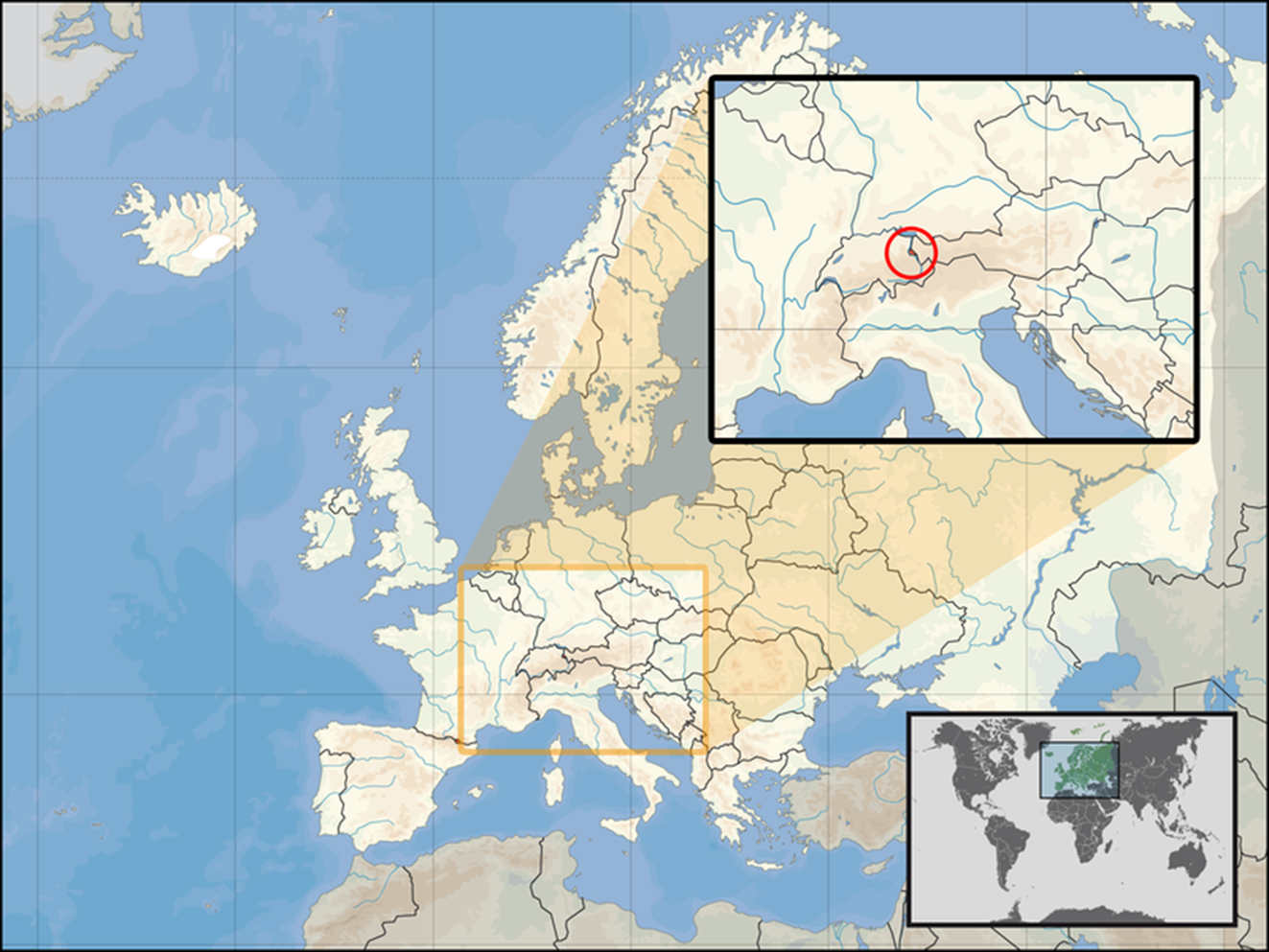 VADUZ
AUSTRIA
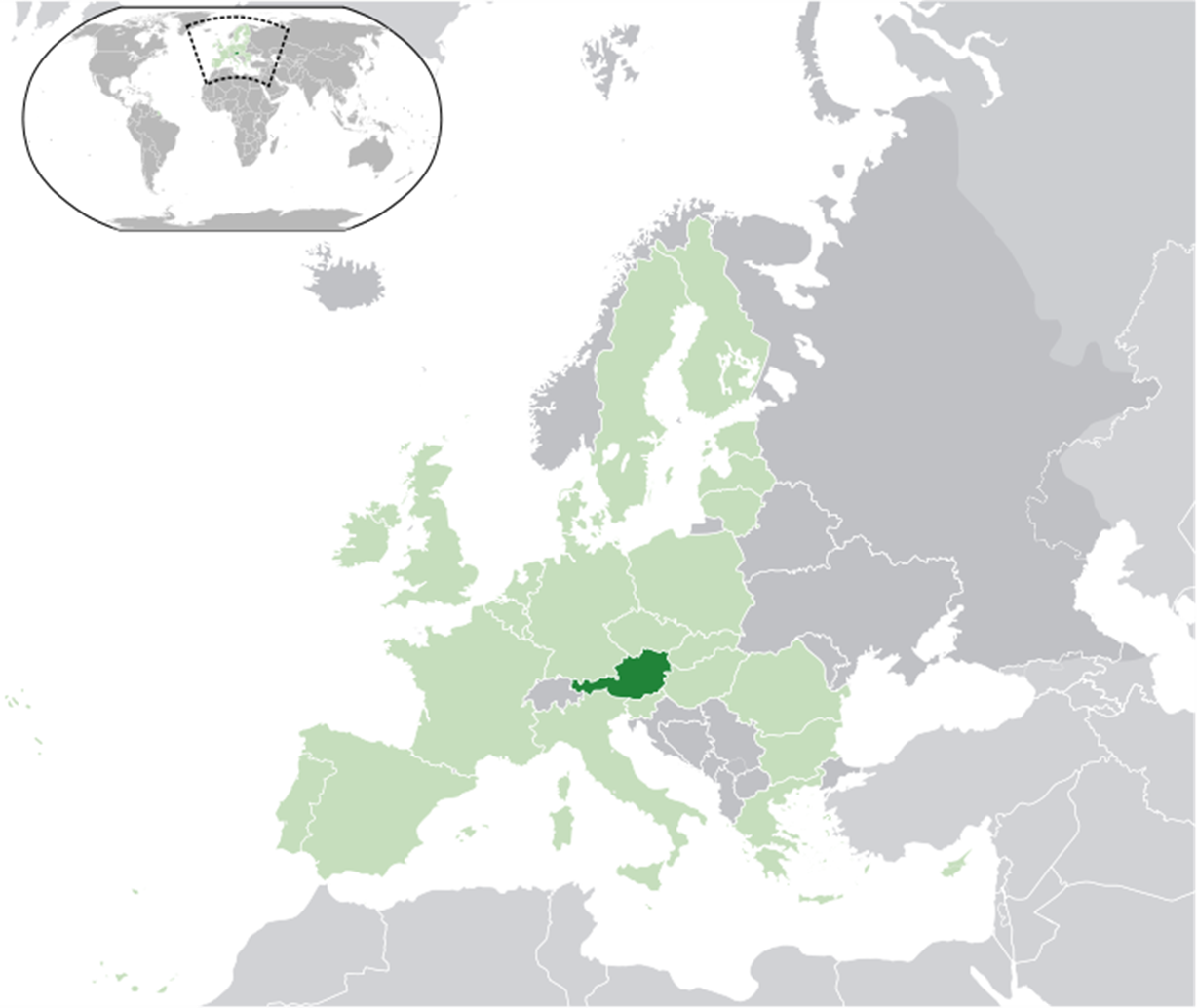 SALZBURG
SZWAJCARIA
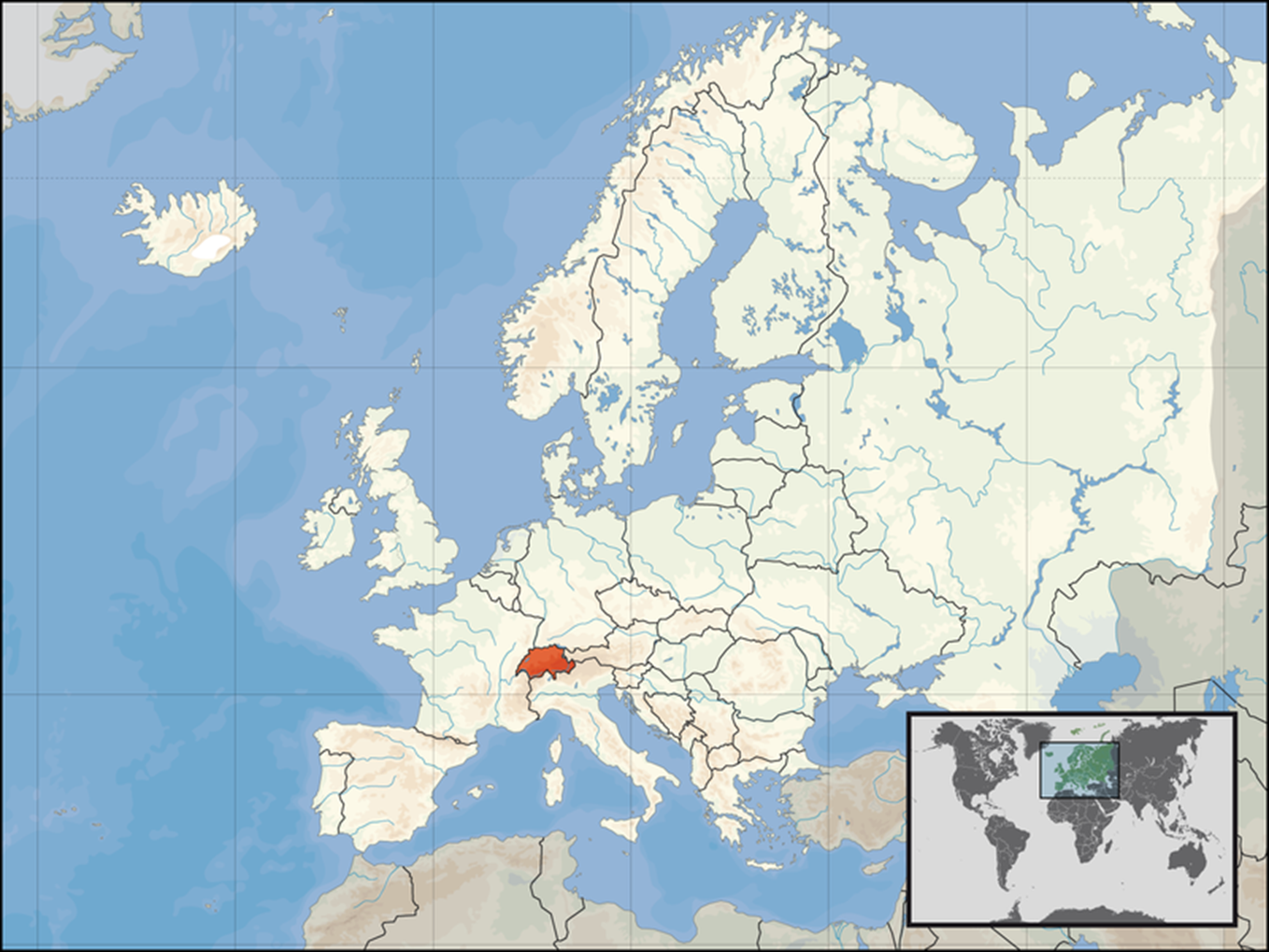 LUCERNA
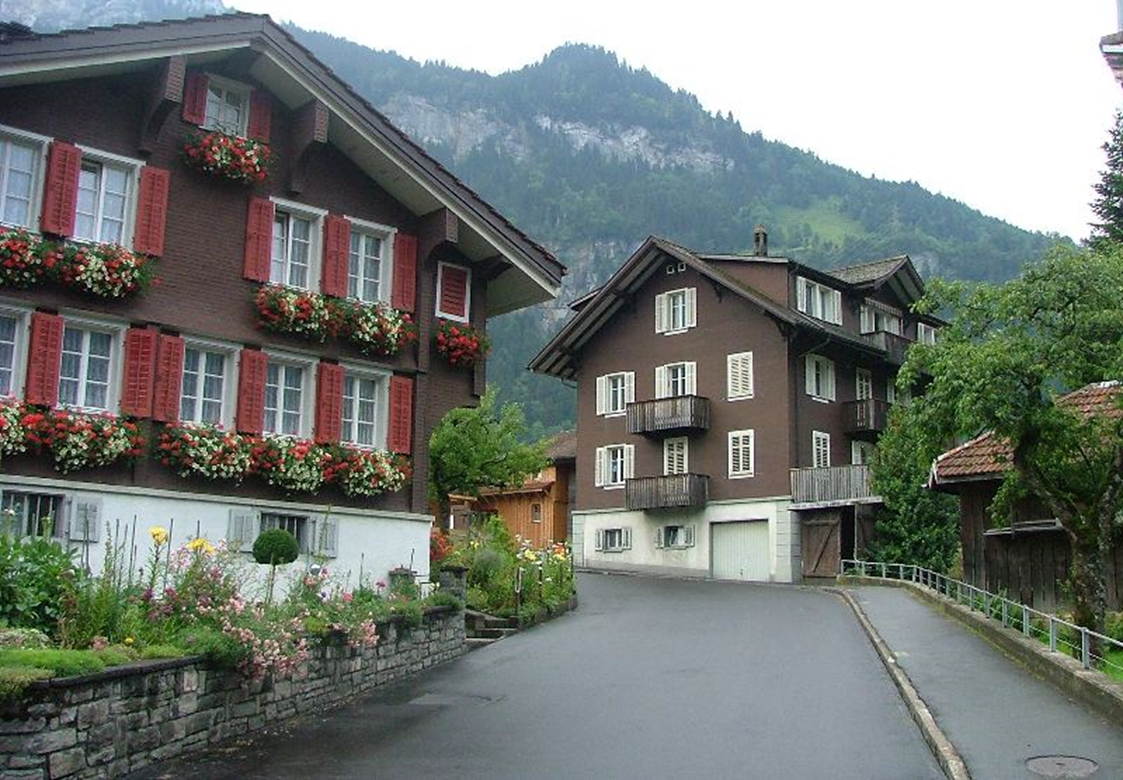 LOZANNA
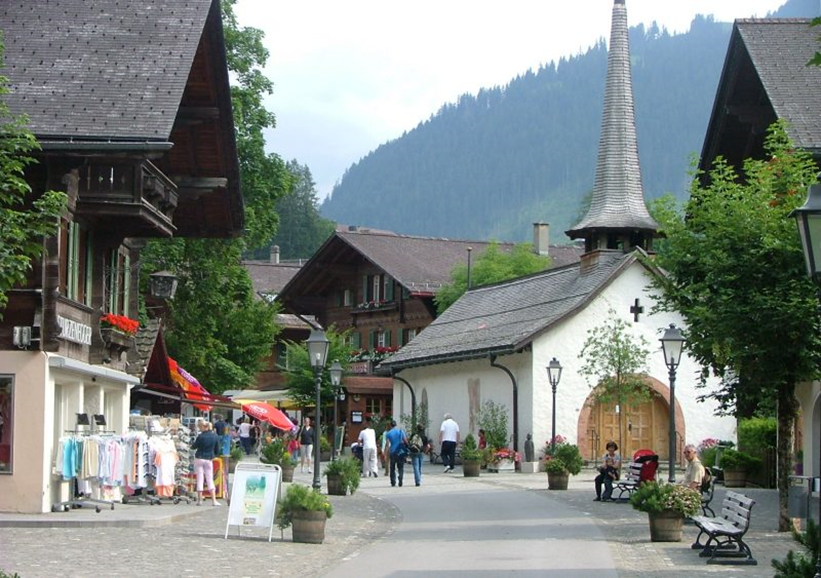 GENEWA
RAPPERSWIL
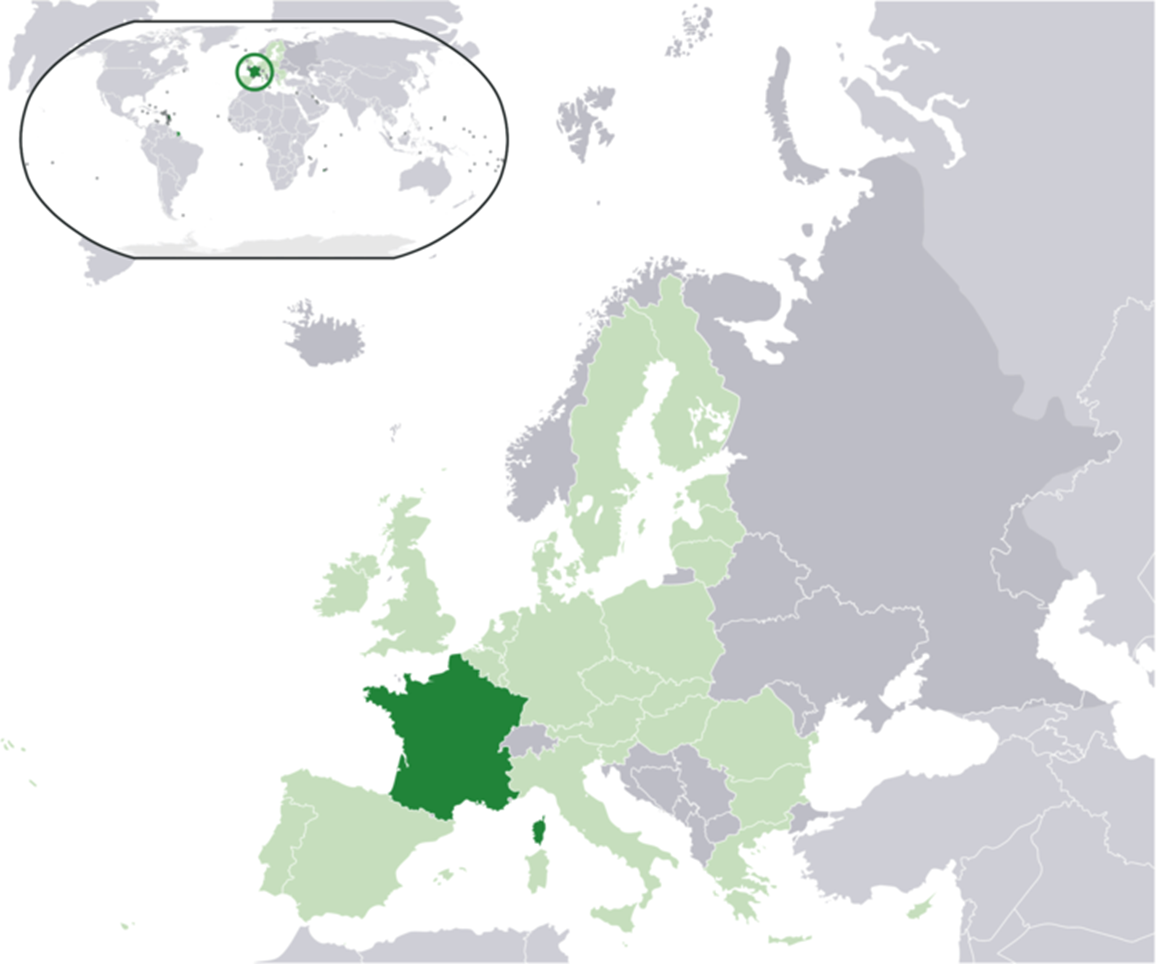 FRANCJA
LYON
AVINION
CANNES
SAINT TROPEZ
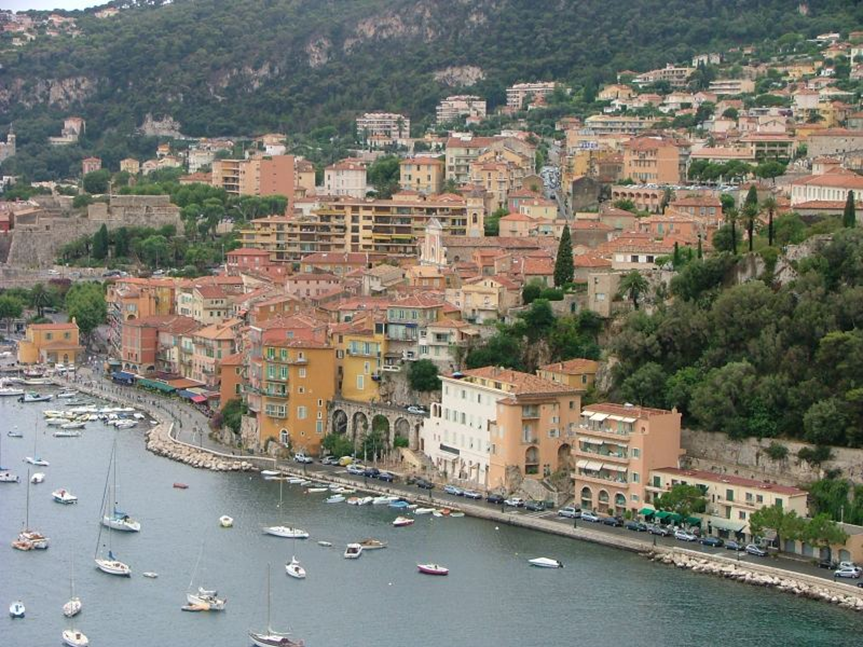 MONAKO
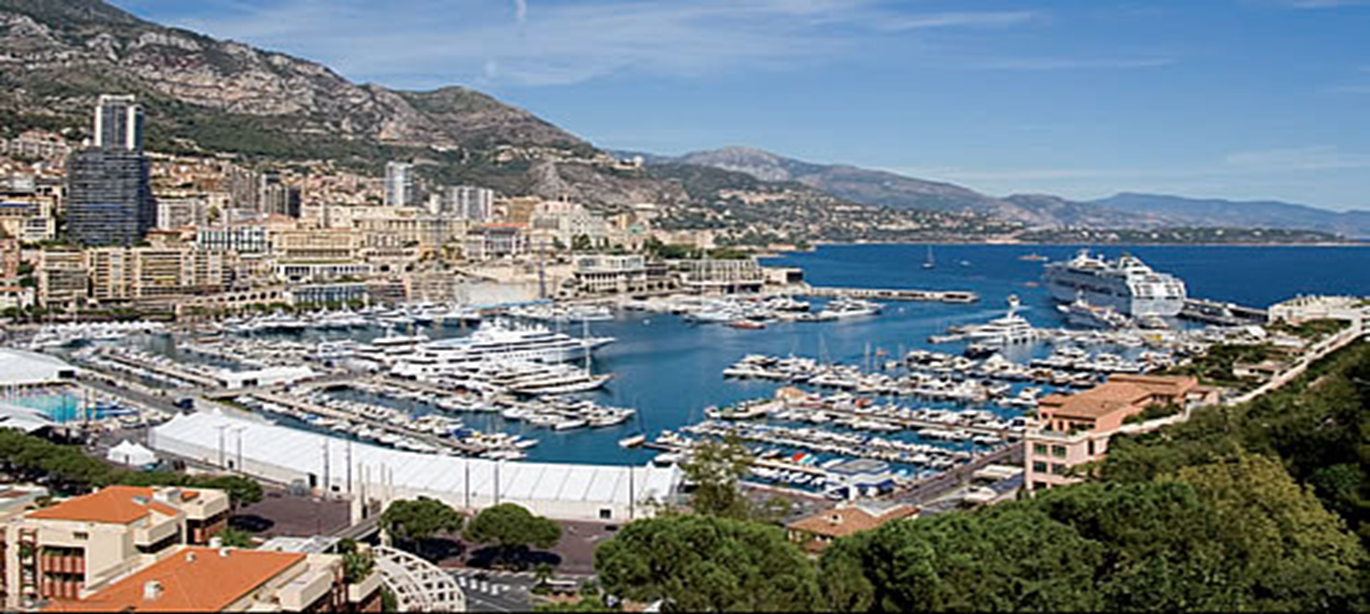 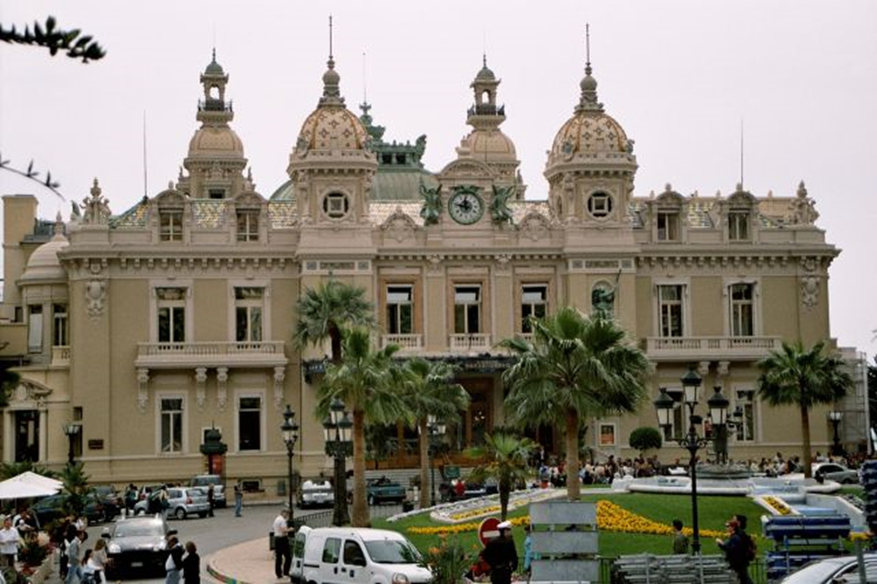 MONTE CARLO
CHAMONIX
MONT BLANC
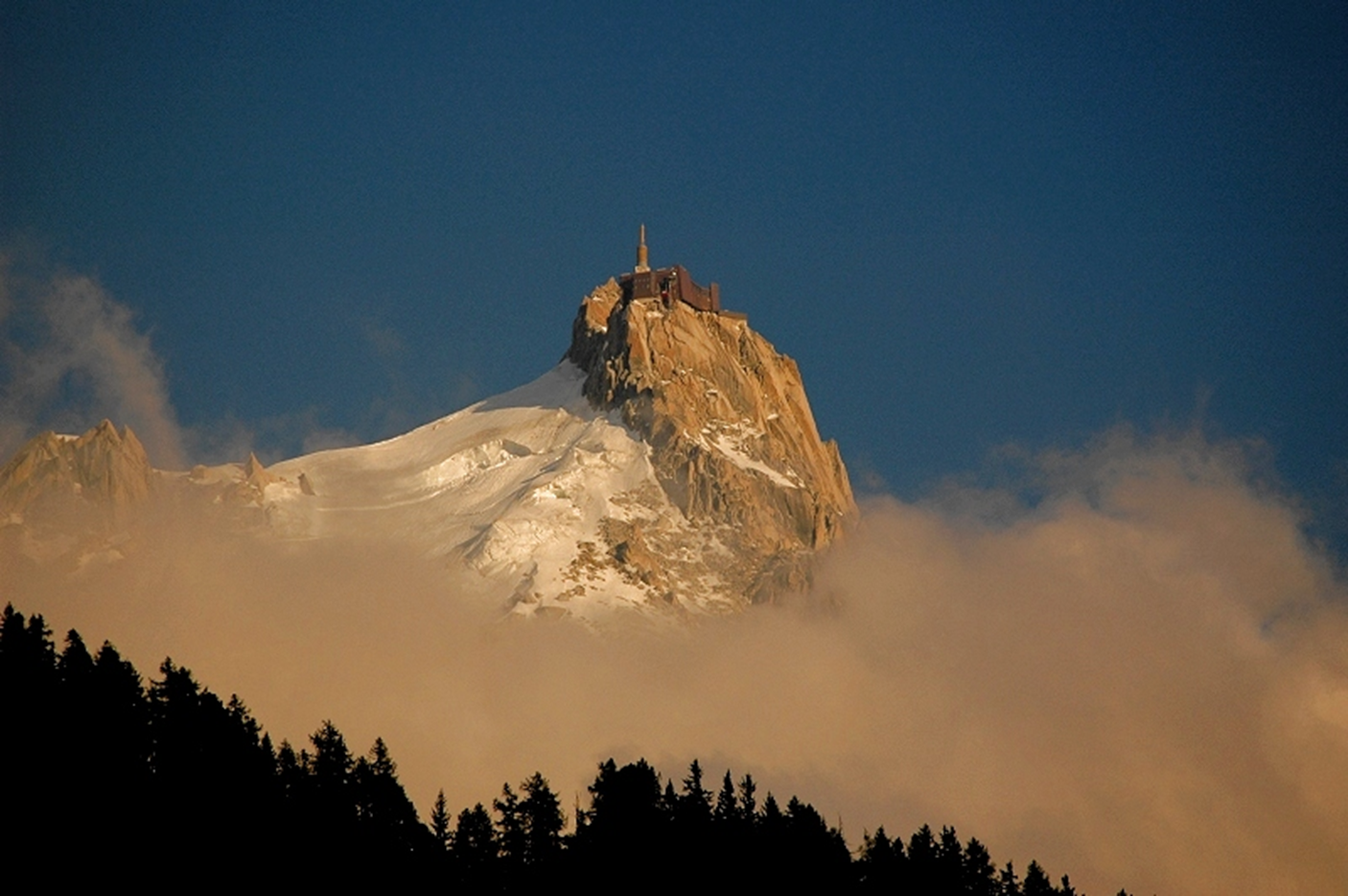 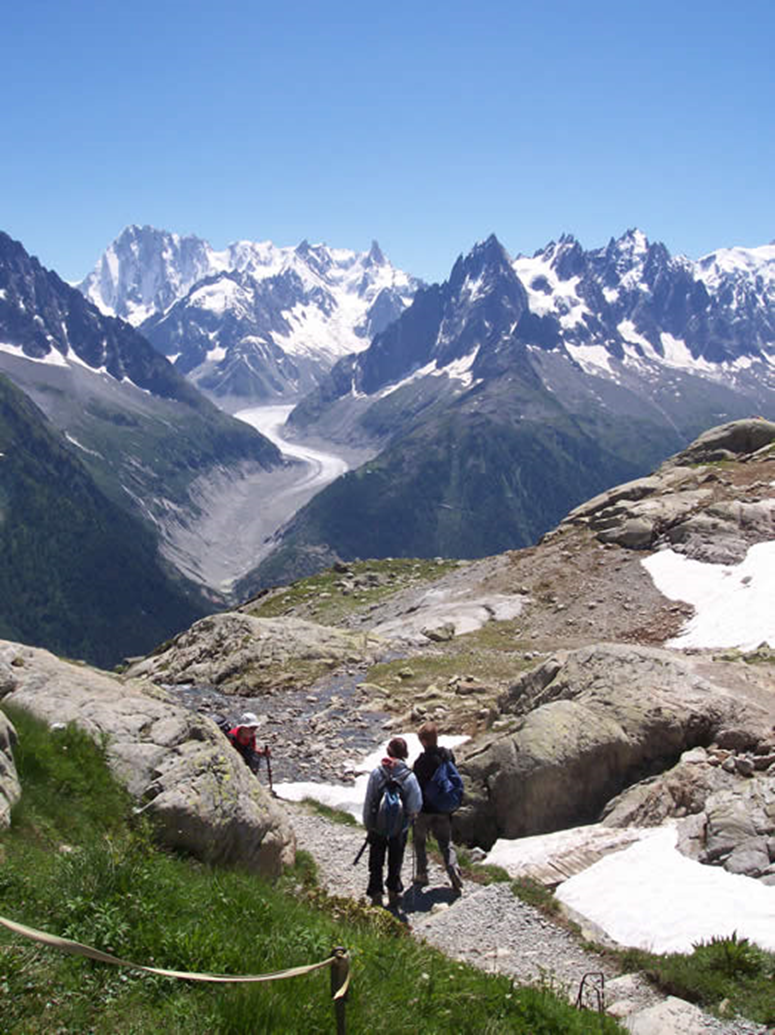 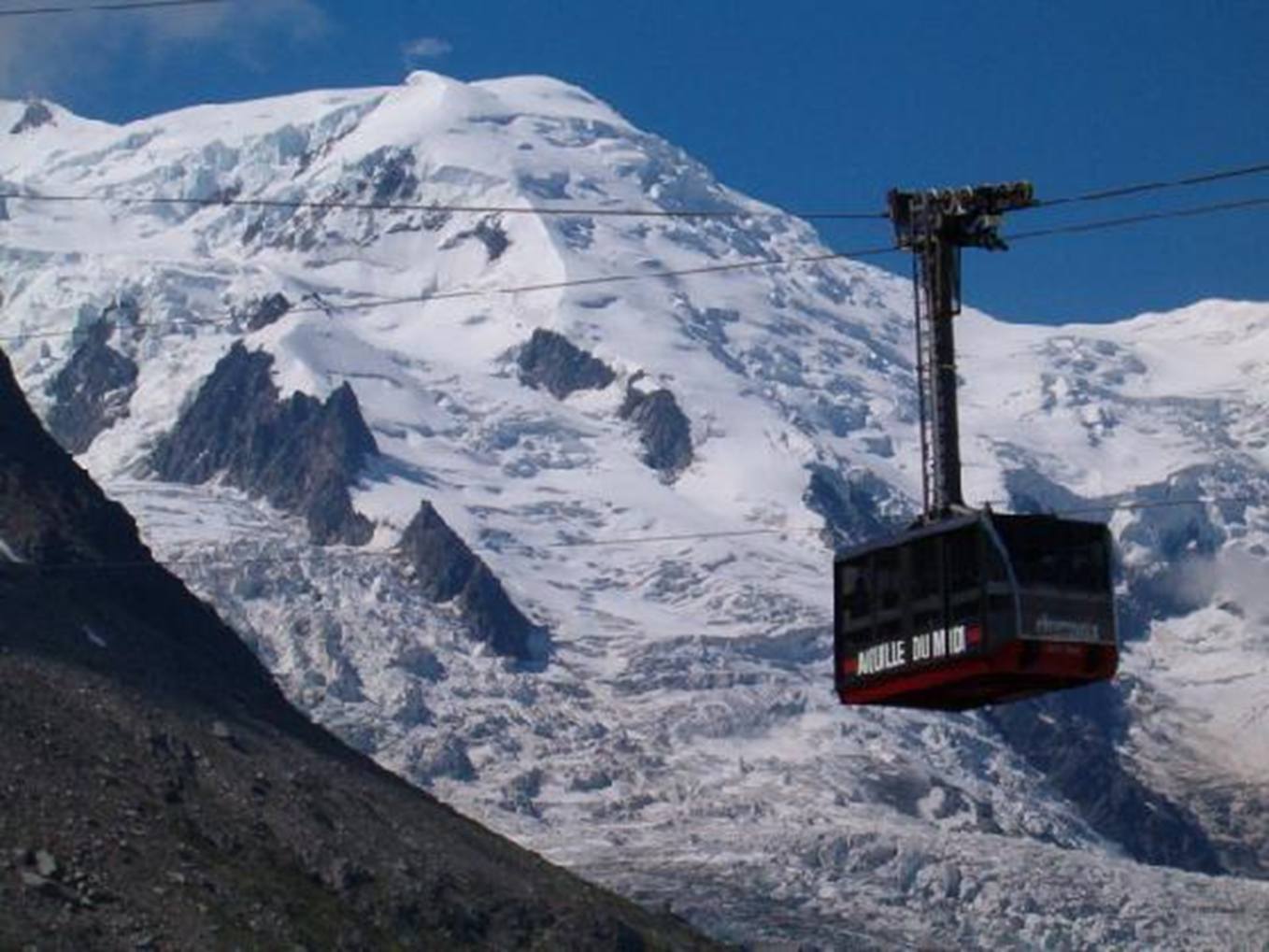 WŁOCHY
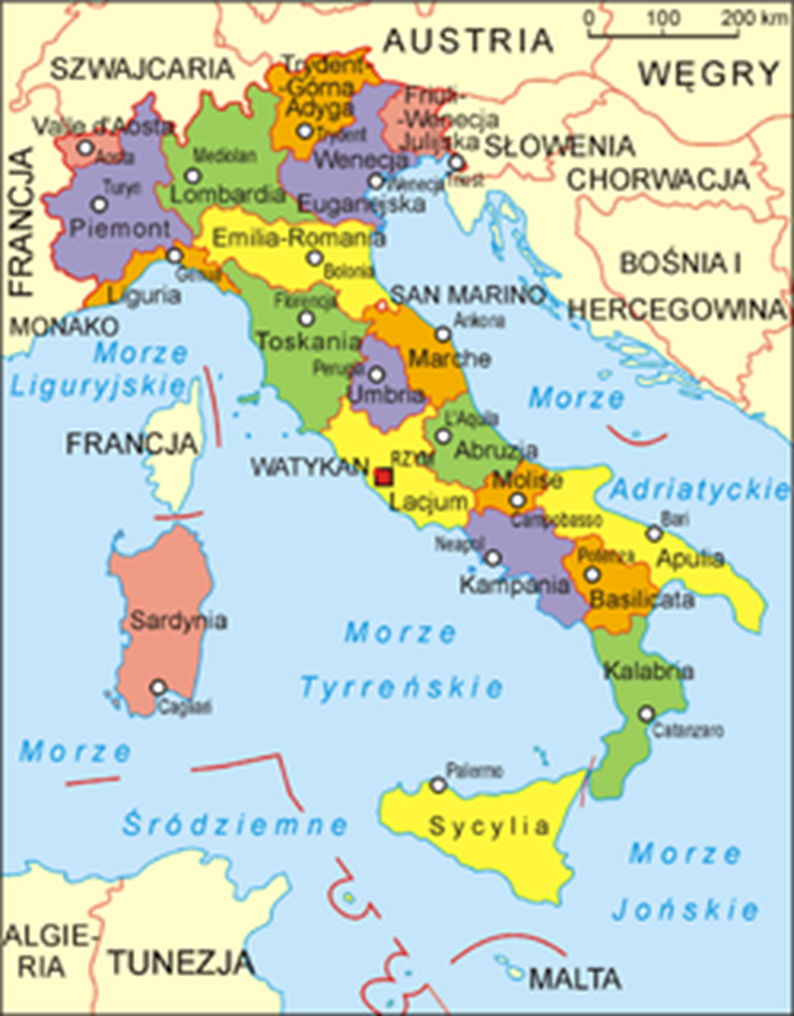 GENUA
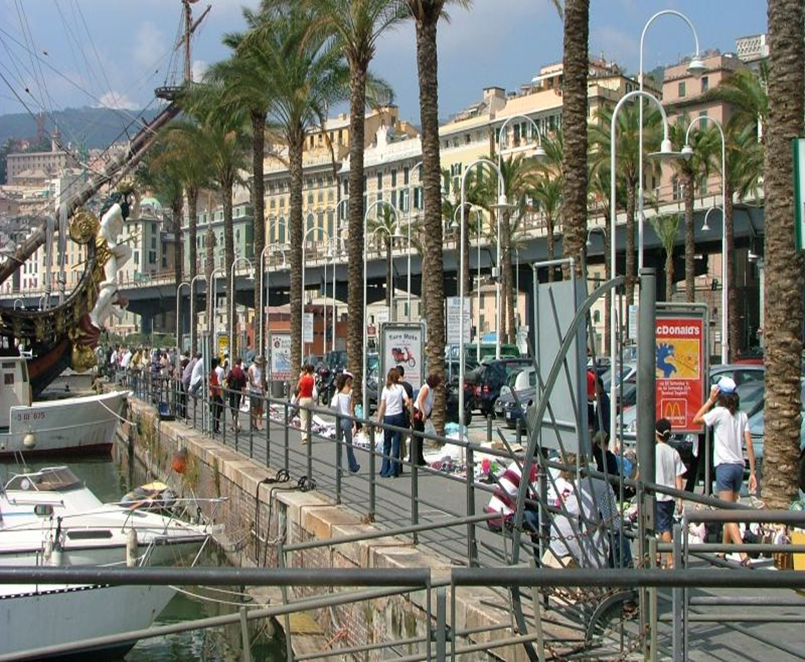 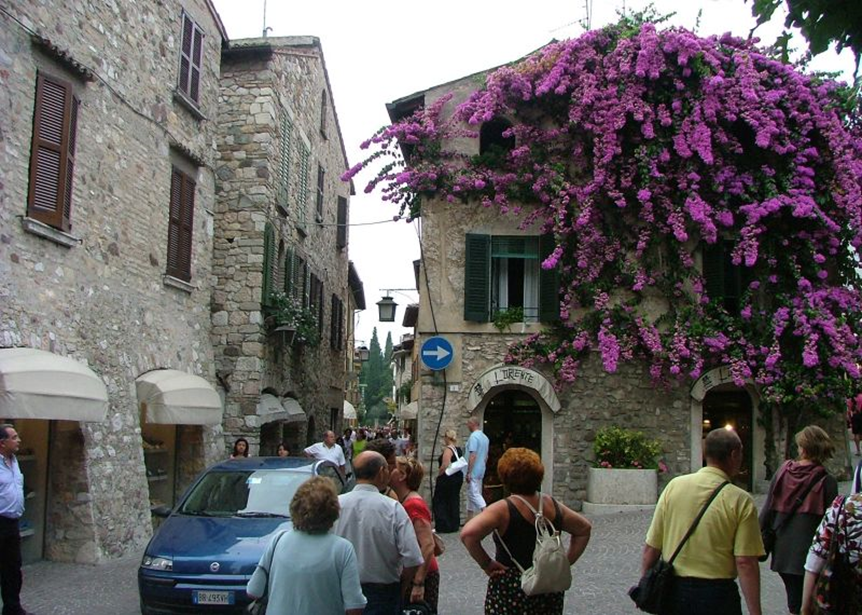 JEZIORO GARDA
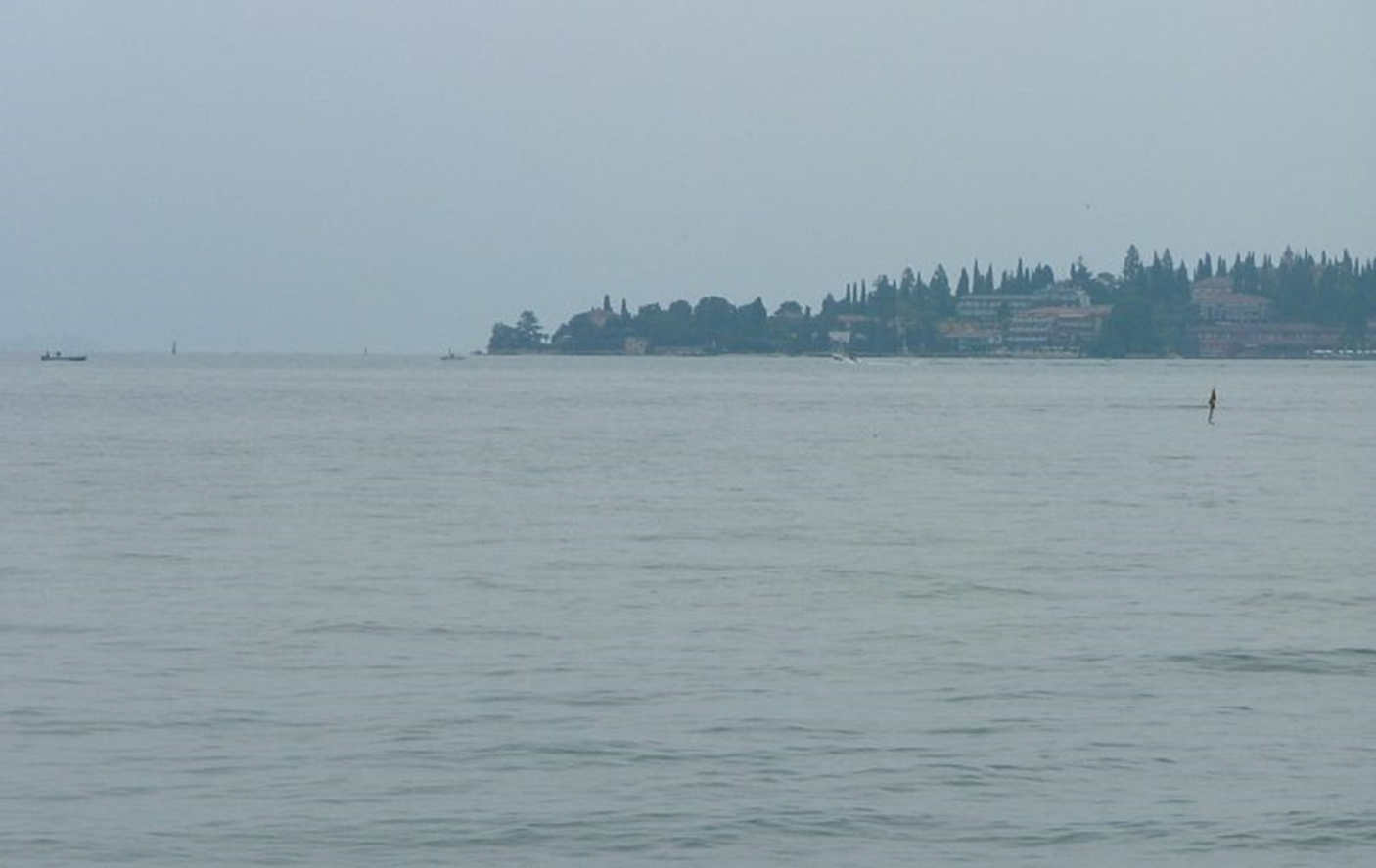 VERONA
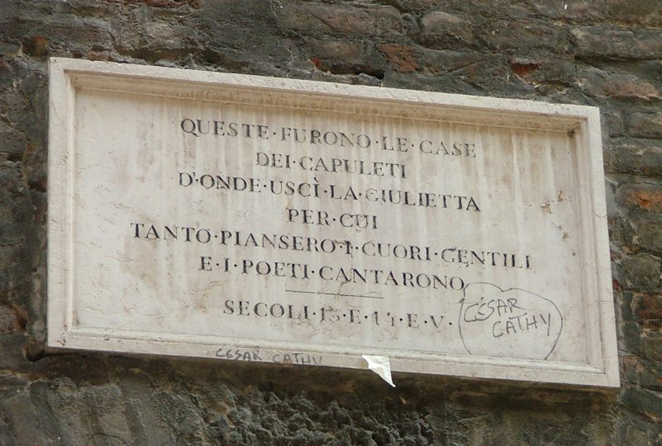 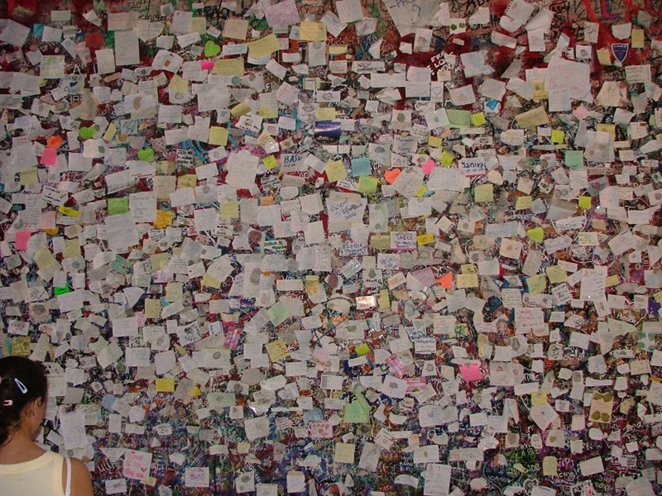 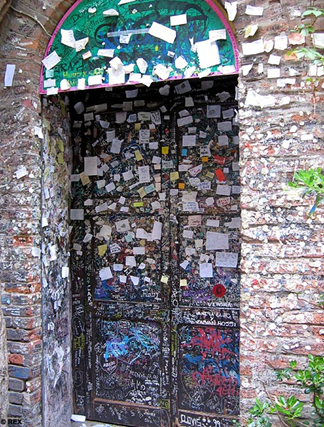 MEDIOLAN
WENECJA
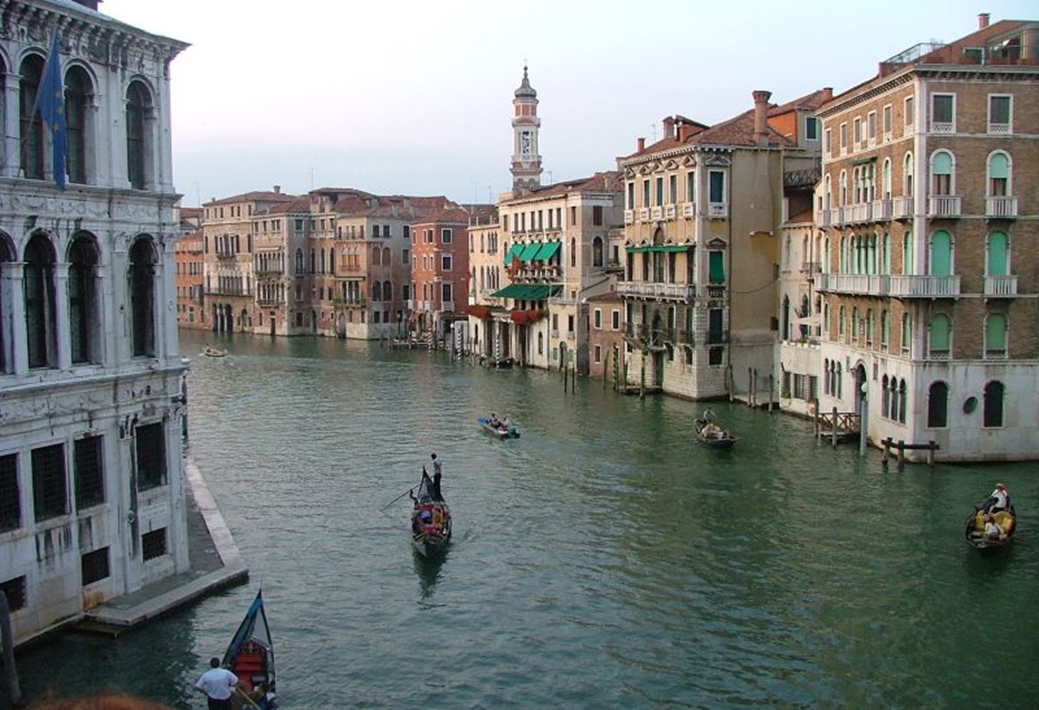 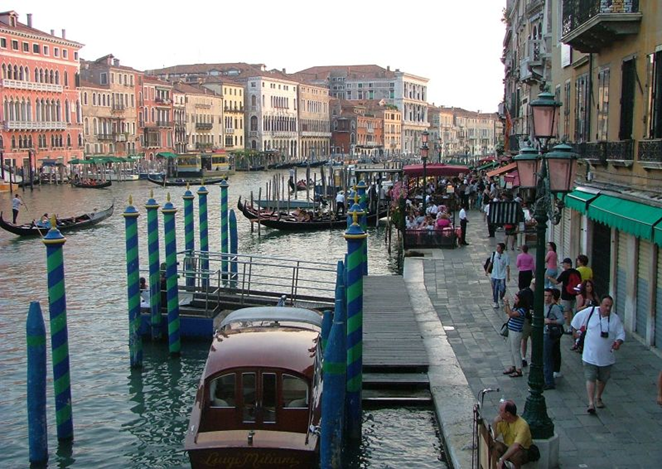 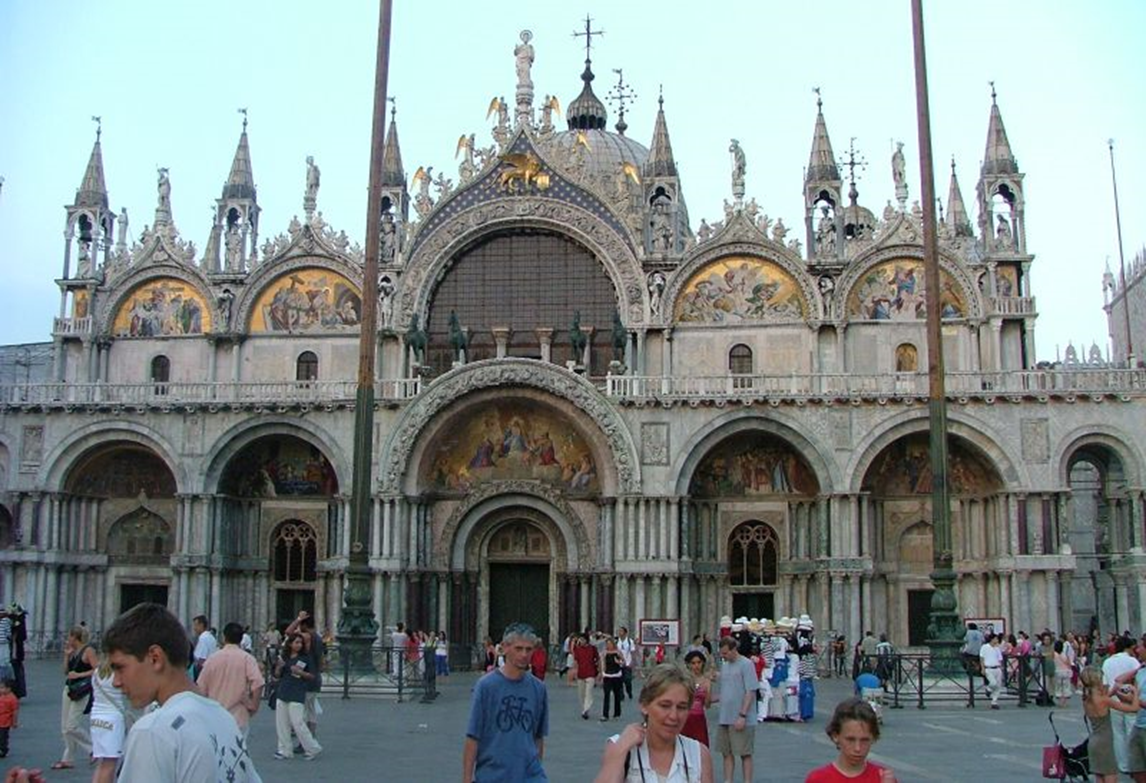 PADWA
Jeszcze kilka alpejskich krajobrazów…
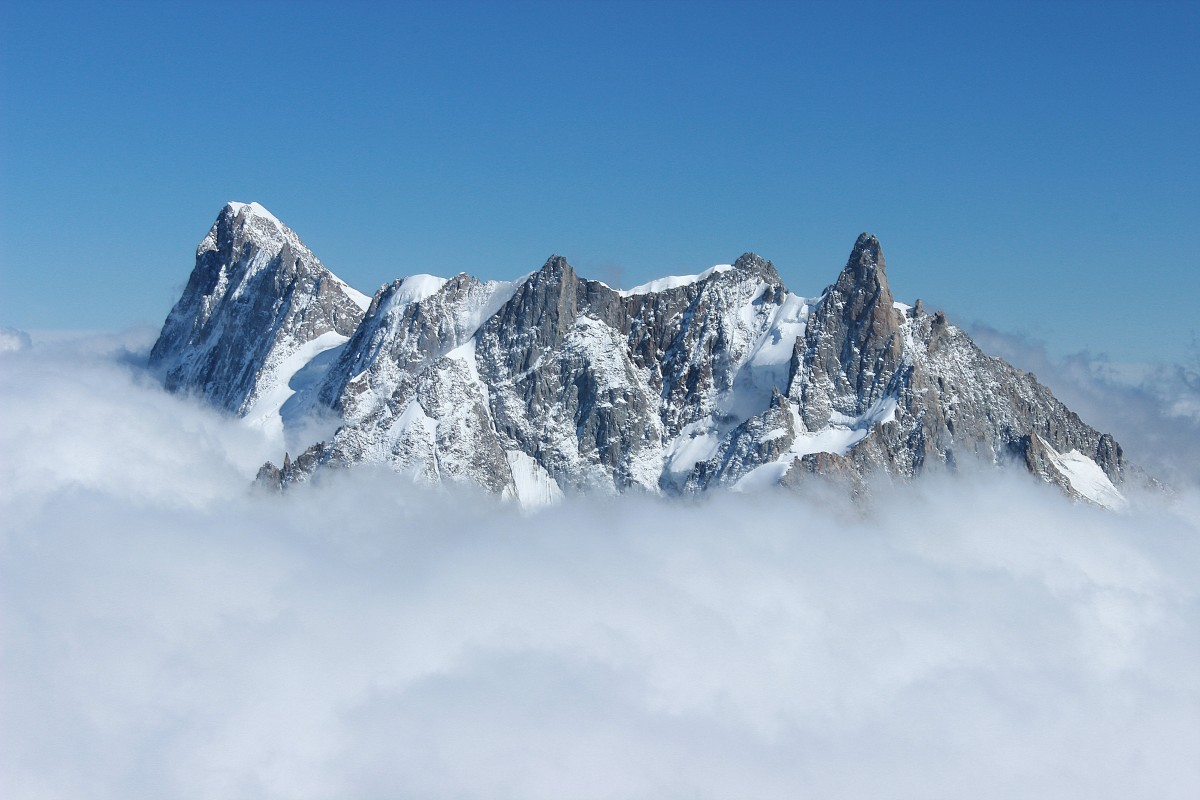 DZIĘKUJĘ   